Использование здоровьесберегающих технологий на уроках адаптивной физической культуры, как способ формирования ценности здорового образа жизни, обучающихся с умственной отсталостью (Интеллектуальными нарушениями).
Подготовил учитель: Бондаренко Светлана Вячеславовна
Здоровьесберегающие технологии
- это система мер, включающая взаимосвязь и взаимодействие всех факторов образовательной среды, направленных на сохранение здоровья ребенка на всех этапах его обучения и развития.
Здоровьесберегающие технологии на уроках физического воспитания – это совокупность приёмов, методов, методик, средств обучения и подходов к образовательному процессу. При котором выполняются следующие требования:
-учёт индивидуальных особенностей ребёнка;
-деятельность учителя в аспекте реализации здоровьесберегающих технологий на уроках физической культуры должна включать знакомство с результатами медицинских осмотров детей, их учет в учебно-воспитательной работе (Ведется журнал «группы здоровья»);
-избегание чрезмерной изнуряющей физической, эмоциональной, нагрузки при освоении учебного материала;
-обеспечение такого подхода к образовательному процессу, который гарантировал бы поддержание только благоприятного морально-психологического климата в классе.
-создание здоровьесберегающей образовательной среды и использование ее педагогических возможностей;
-развитие двигательной активности и учет индивидуально-личностных возможностей обучающихся в условиях конкретного образовательного учреждения.
Цель здоровьесберегающих образовательных технологий
— обеспечить школьнику возможность сохранения здоровья за период обучения в школе, сформировать у него необходимые знания, умения и навыки здорового образа жизни, научить использовать полученные знания в повседневной жизни.
Принципы здоровьесберегающих технологий:
принцип «Не навреди!»;
принцип сознательности и активности;
принцип непрерывности здоровьесберегающего процесса;
принцип систематичности и последовательности;
принцип доступности и индивидуализации;
принцип всестороннего и гармонического развития личности;
принцип системного чередования нагрузок и отдыха;
принцип постепенного наращивания оздоровительных воздействий.
На уроках АФК здоровьесберегающими технологиями являются:
-подвижные игры
-дыхательная гимнастика
-зрительная гимнастика
- самомассаж
- пальчиковая гимнастика
-профилактика плоскостопия, нарушения осанки
-занятия на свежем воздухе
- смена вида деятельности
Методику работы выстраиваю по следующим принципам:
учет возрастных индивидуальных особенностей;
учет состояния здоровья ученика и его индивидуальных психофизических особенностей при выборе форм, методов и средств обучения;
структурирование урока на 3 части в зависимости от уровня умственной работоспособности учащихся (вводная часть, основная и заключительная);
использование здоровьесберегающих действий для сохранения работоспособности и расширения функциональных возможностей организма обучающихся.
Приемы, методы обучения и способы организации учебной деятельности.
Приёмы и средства здоровьесберегающих технологий, реализуемые на моих уроках:
Чередование видов деятельности;
Благоприятная дружеская обстановка на уроке.
Дозировка заданий;
Индивидуальный подход к каждому ребенку;
Оздоровительная направленность урока;
Занятия на свежем воздухе;
Воспитательная направленность занятия.
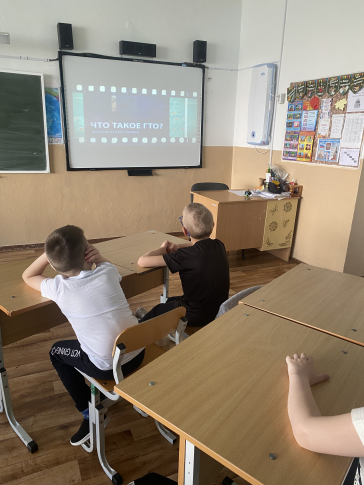 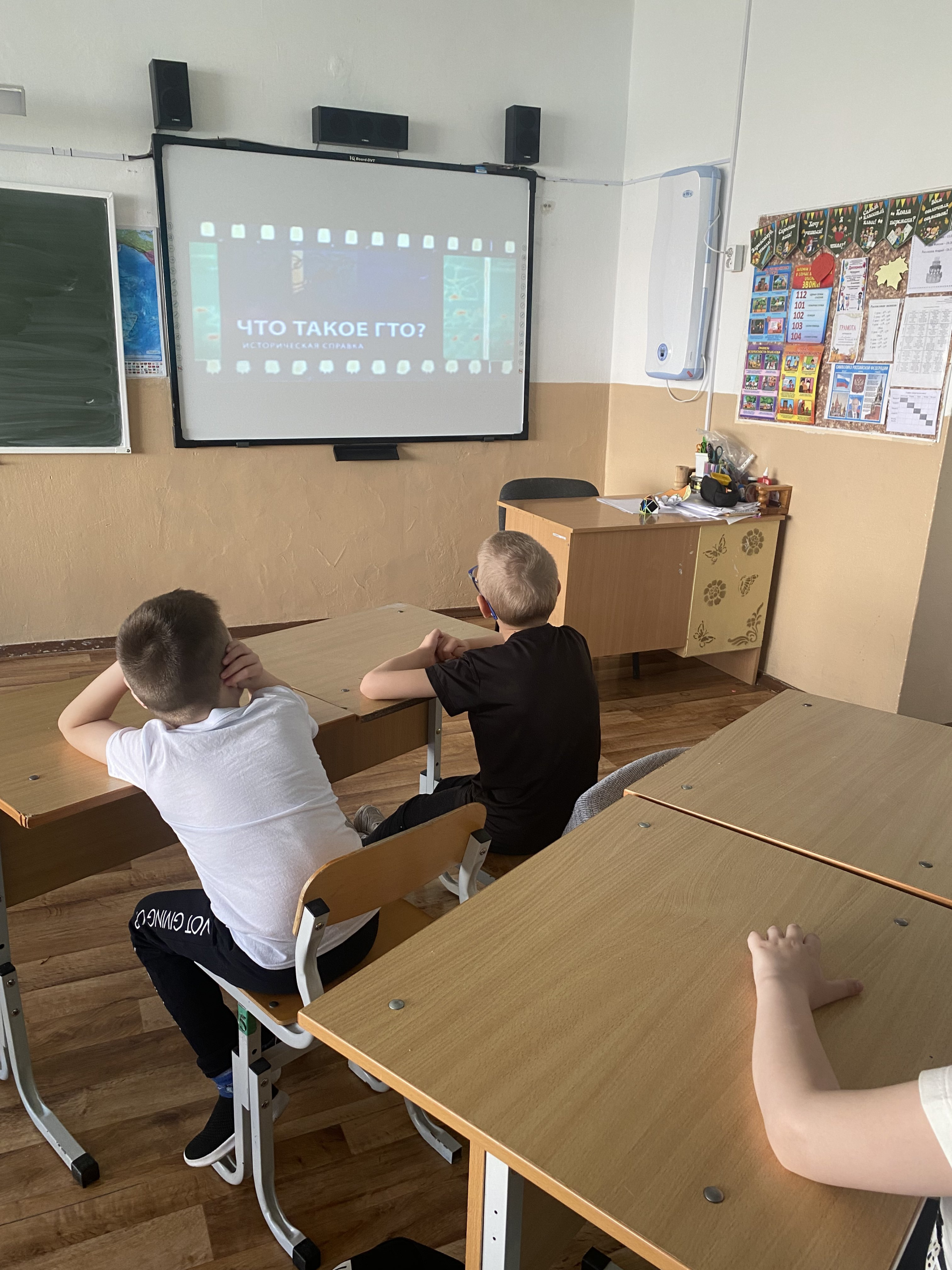 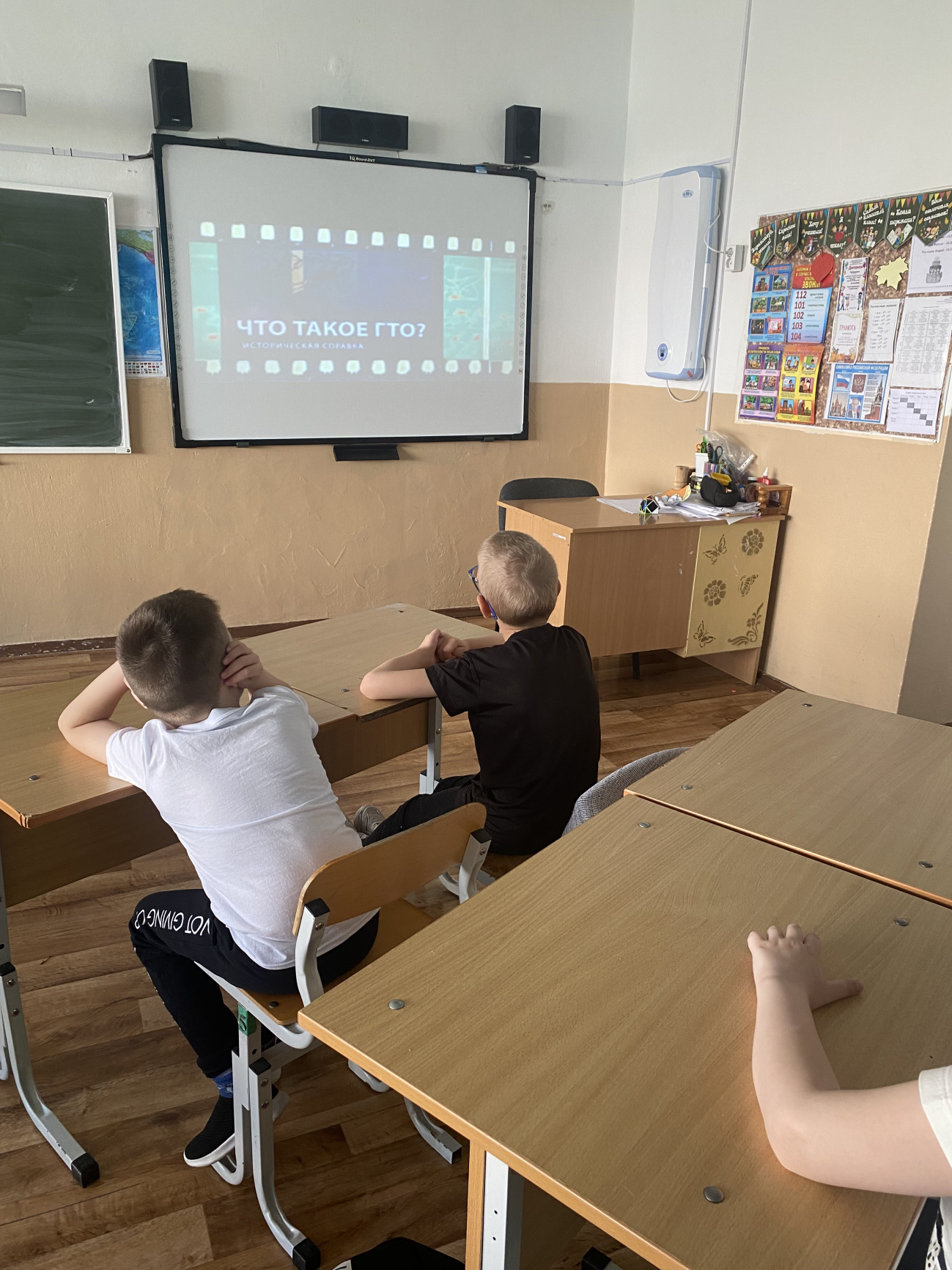 С целью более наглядного представления о здоровом образе жизни использую компьютерные презентации.
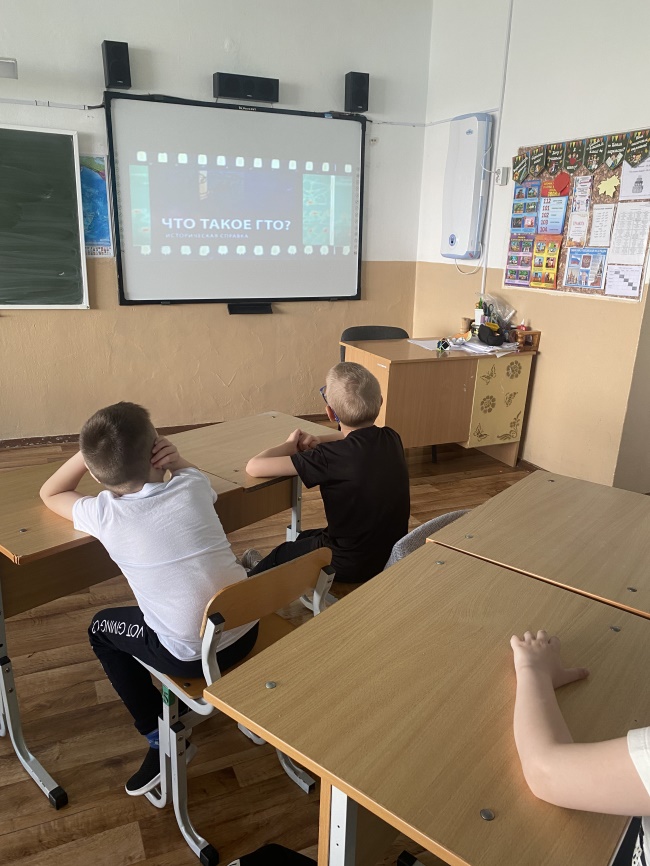 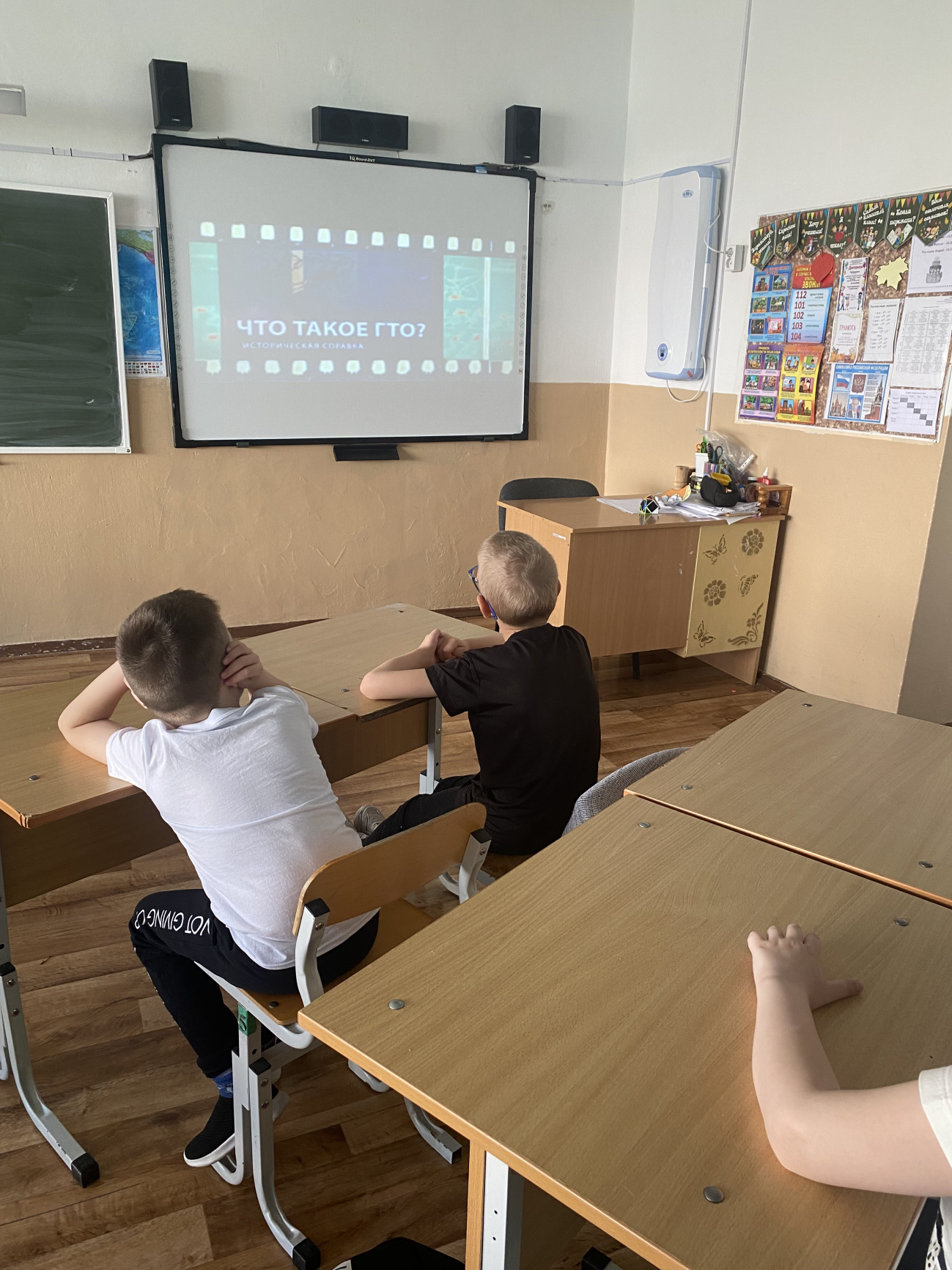 С целью повышения двигательной активности обучающихся, в школе организуются и проводятся спортивные праздники
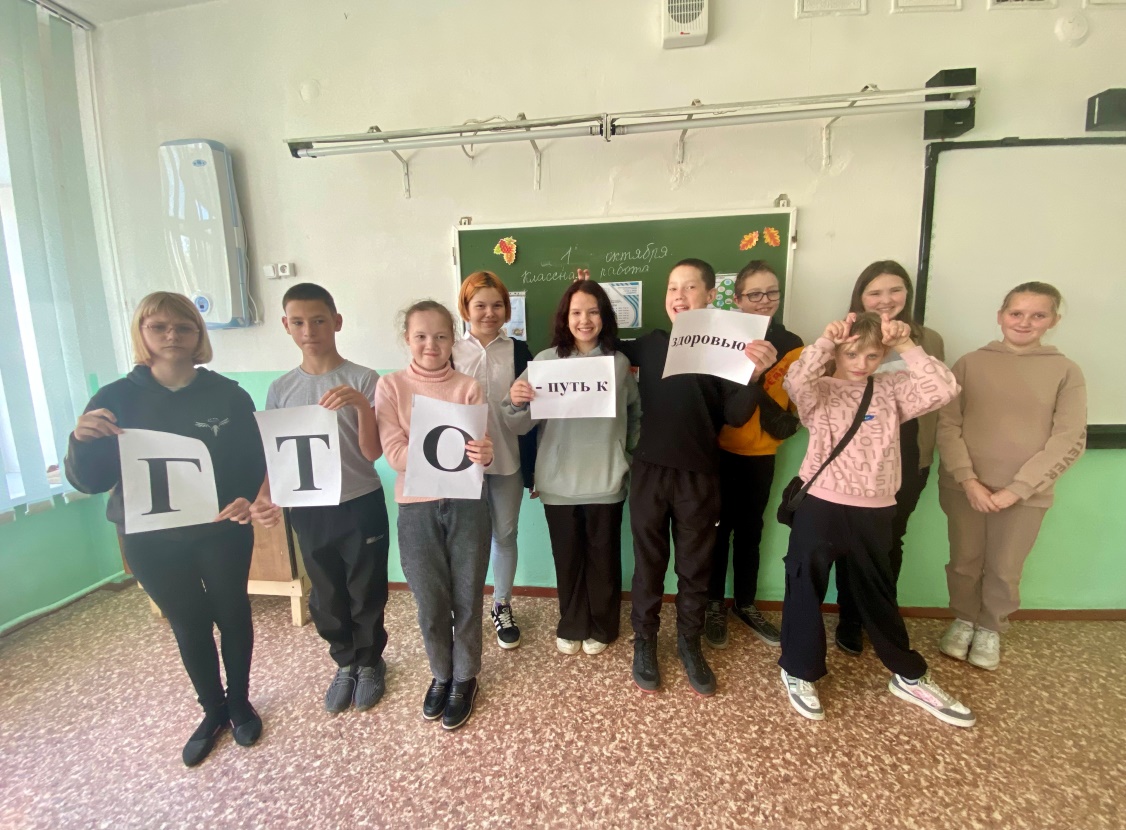 Для осуществления контроля и выявления уровня физической подготовленности, провожу тестирование обучающихся.
фото
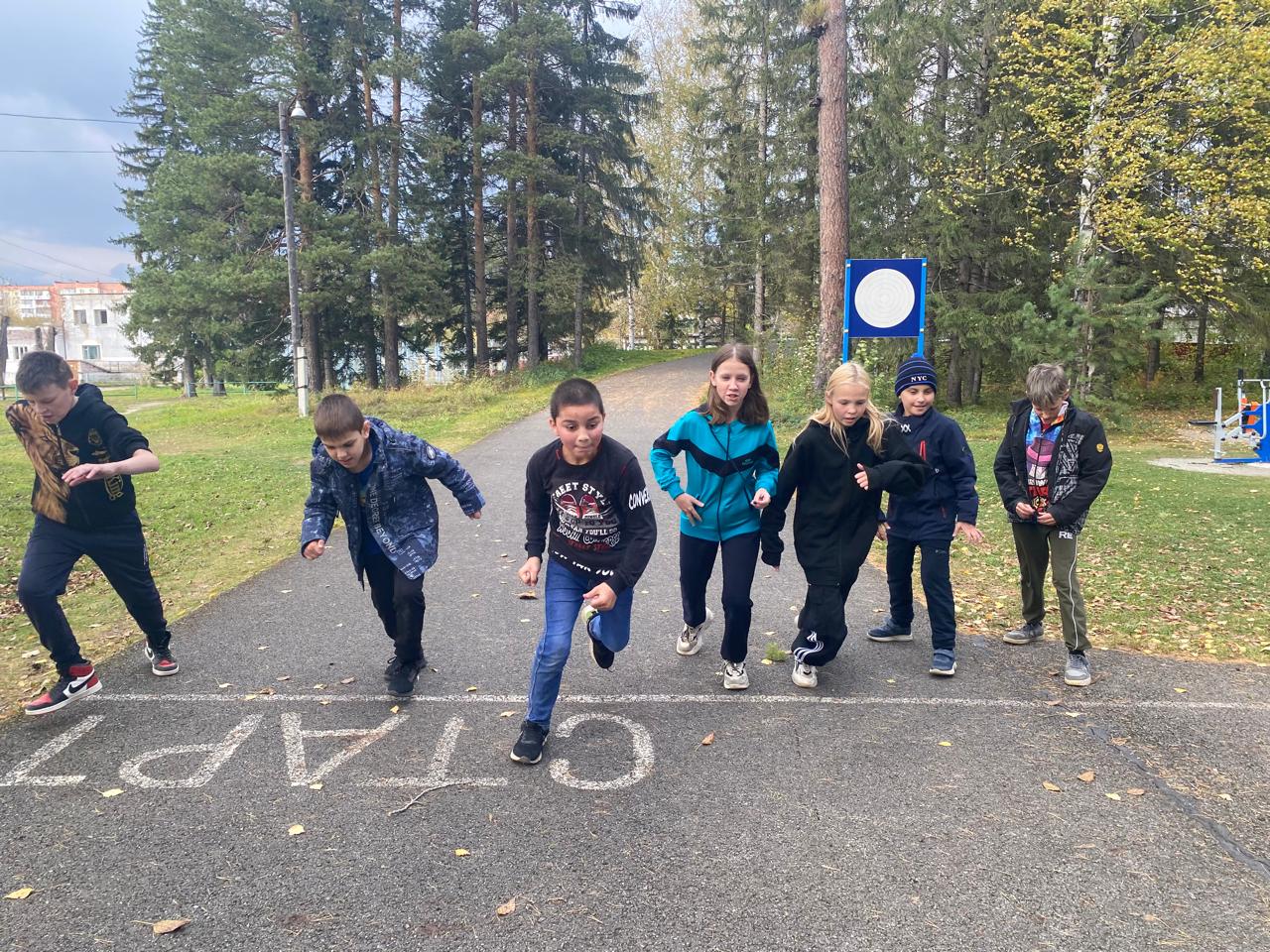 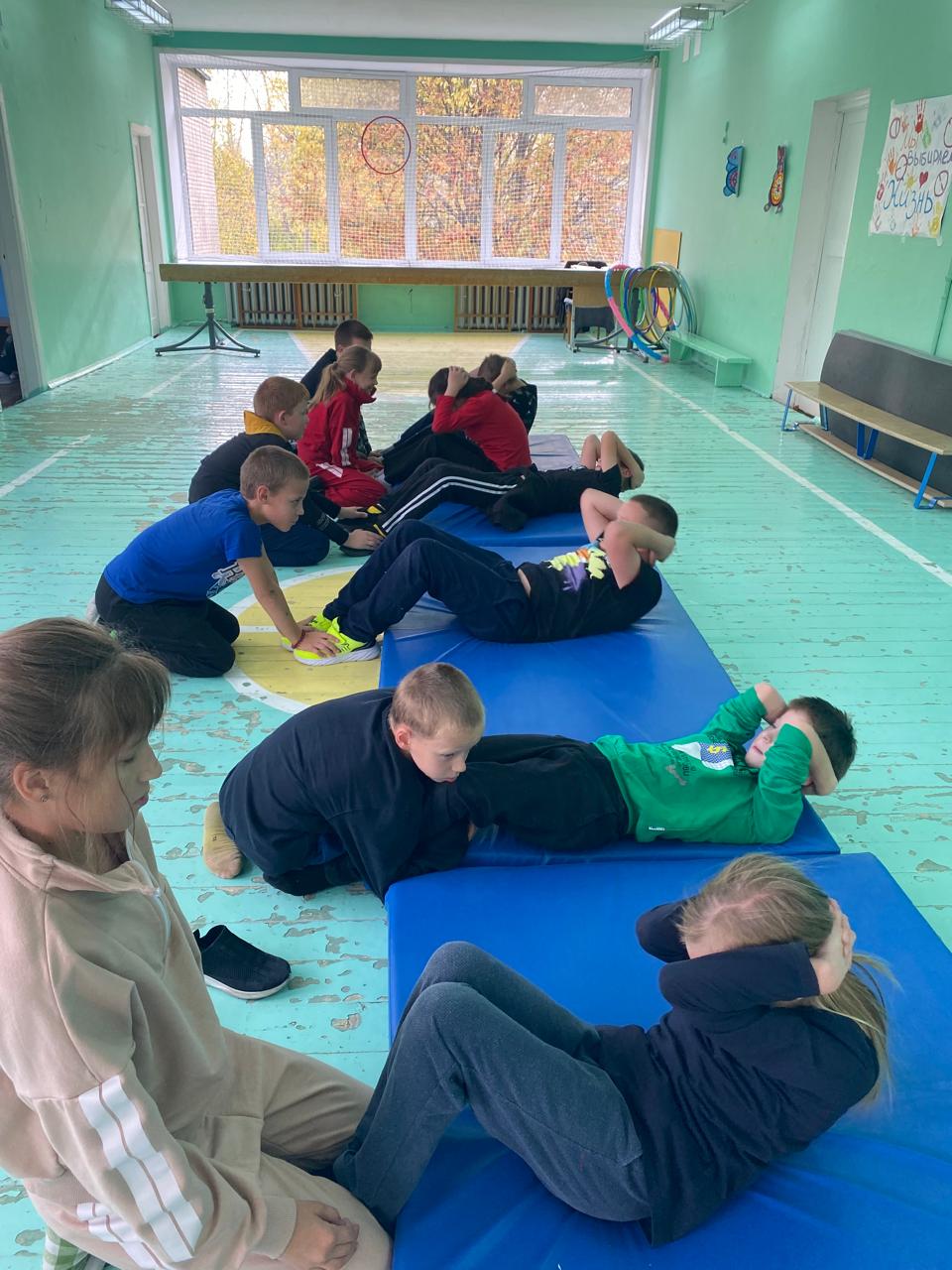 Раздел «Легкая атлетика»Бег 30 метров с высокого старта (сек.)Класс: 7А
Вывод:
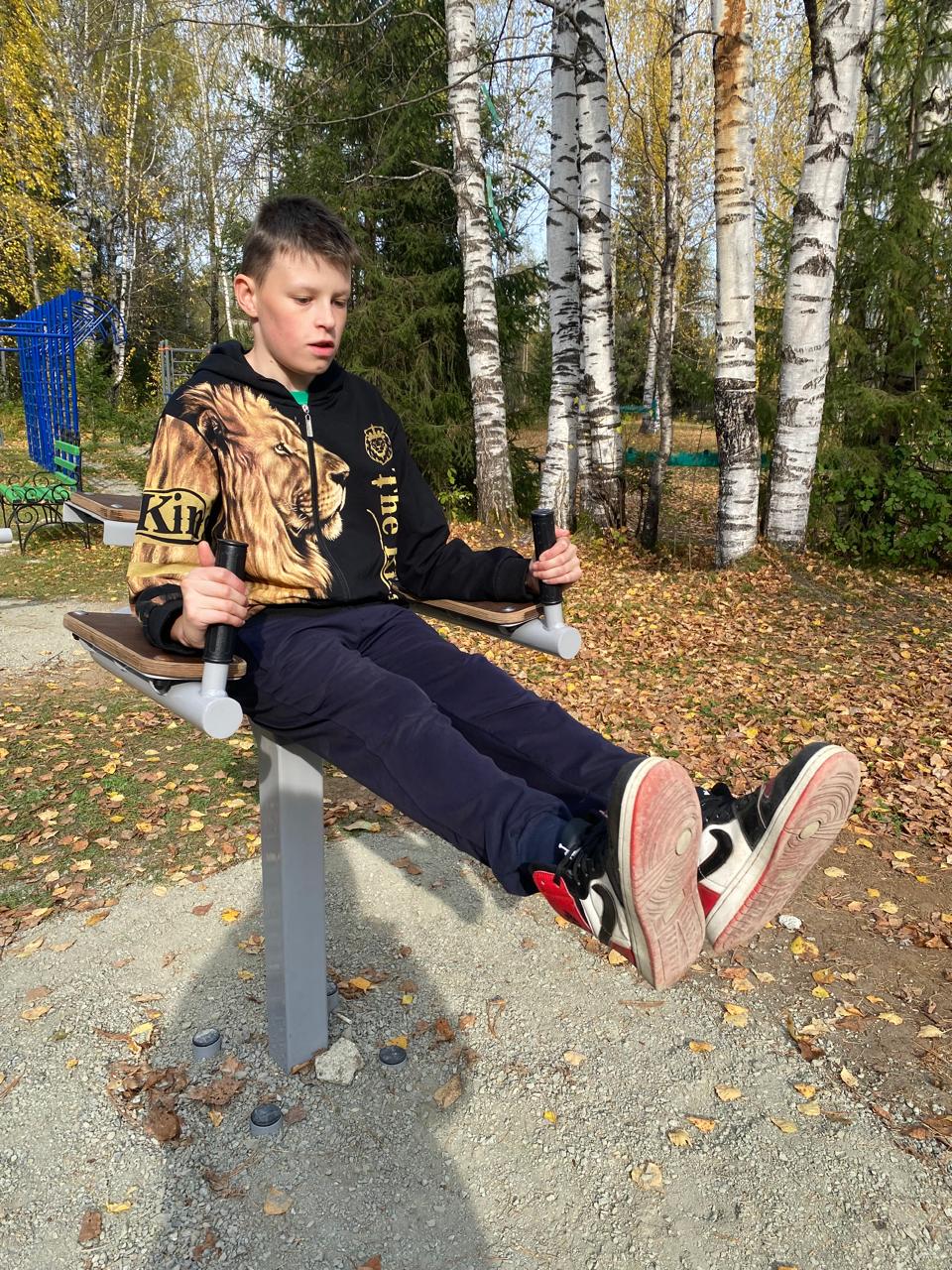 Использование здоровьесберегающих 
технологий способствует повышению 
работоспособности, выносливости
 детей, развитию психических 
процессов, формированию и 
развитию двигательных умений 
и навыков, развитию общей и 
мелкой моторики, а также 
социальной адаптации детей с 
интеллектуальными нарушениями.
Спасибо за внимание!